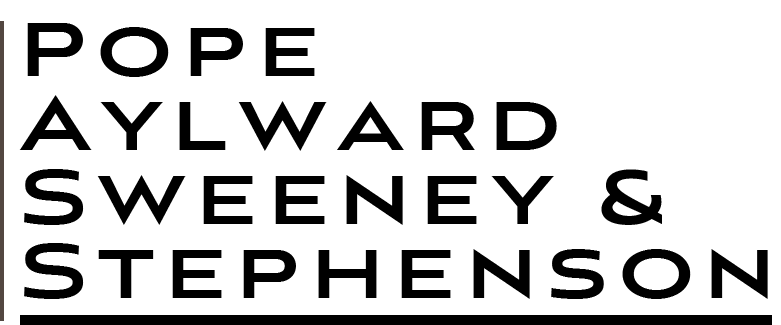 ADA: Legal/Illegal Drug Use in the Workplace
Cabarrus Regional SHRM
Feb. 12, 2019

Jeremy Stephenson, Esq.
Pope Aylward Sweeney & Stephenson, LLP
jstephenson@passlawyers.com
(704) 574-3492
Jeremy Stephenson 
Pope Aylward Sweeney Stephenson LLP
DRUG USE STATS
Currently, 33 states legalized medical marijuana, and 10 legalized recreational use;
For the first time, Americans' odds of dying from an accidental opioid overdose are higher than from a motor vehicle crash, a data analysis found.
Jeremy Stephenson 
Pope Aylward Sweeney Stephenson LLP
ADA
Qualified Individual with a Disability
Reasonable Accommodation and Undue Hardship
Medical Examinations
Prohibited Discrimination & Retaliation
Jeremy Stephenson 
Pope Aylward Sweeney Stephenson LLP
ADA
15 employees – almost all companies
When Does it Apply? 
No waiting period, unlike FMLA.
From job application procedures, to discharge of employees, and everything in between. 

42 U.S.C. § 12112 (a).
Jeremy Stephenson 
Pope Aylward Sweeney Stephenson LLP
ADA
“Qualified Individual” …
Must possess appropriate educational background, employment experience, skills, licenses, etc.
Must be able to perform essential functions of the position held or desired, with or without reasonable accommodation.
42 U.S.C. § 1211 (8)
Jeremy Stephenson 
Pope Aylward Sweeney Stephenson LLP
ADA
“Disability” means…
Physical or mental impairment that substantially limits one or more major life functions of such individual;
•   A record of such impairment; 
•   Being regarded as having such an impairment

42 U.S.C. § 12102
Jeremy Stephenson 
Pope Aylward Sweeney Stephenson LLP
ADA
•    Any physiological disorder or condition, cosmetic disfigurement or anatomical loss, affecting one or more of the body’s systems; or 

  •    Any mental or psychological disorder, such as mental retardation, emotional or mental illness, or learning disability.
Jeremy Stephenson 
Pope Aylward Sweeney Stephenson LLP
ADA
Major Life Activity
   •  Caring for oneself                       • Speaking
   •  Feeding                                       • Breathing
   •  Bathing                                        • Learning
   •  Dressing                                      • Working
   •  Walking                                        • Hearing
   •  Seeing
Jeremy Stephenson 
Pope Aylward Sweeney Stephenson LLP
ADA
“Record of disability”
“Regarded as disabled”:
Does not have substantial limitation, but treated as such
Has impairment, but only as a result of treatment by others
A burn victim, or someone referred to as crippled or handicapped
How can you accommodate someone who is not disabled?
Jeremy Stephenson 
Pope Aylward Sweeney Stephenson LLP
ADA
“Essential Job Function”…
Does the job exist to perform a specific function? 
Who else can perform the specified function? 
What skills are required to perform the function?

Hint: Accurate job descriptions!
Jeremy Stephenson 
Pope Aylward Sweeney Stephenson LLP
ADA
“Reasonable accommodation” may include: 
    •  Making existing facilities used by employees readily accessible to and usable by individuals with disabilities; or
    •  Job restructuring, part-time or modified work schedules, reassignment to a vacant position, acquisition or modification of equipment or devices, appropriate adjustment of examinations, training materials or policies, the provisions of qualified readers or interpreters, and other similar accommodations for individuals with disabilities.
Jeremy Stephenson 
Pope Aylward Sweeney Stephenson LLP
ADA
“Reasonable accommodation” may include: 
Examples: 
Modify work environment;
Modify application process; or
Job restructuring, reassignment to vacant position, acquisition or modification of equipment.

NOTE: Reasonable Accommodation can be almost anything.
Jeremy Stephenson 
Pope Aylward Sweeney Stephenson LLP
ADA
“Reasonable accommodation”
May be obvious;
Employee may suggest it; or
Employer must inquire:
Informal consultation with applicant/employees regarding essential job functions and possible accommodations
Seek help
Jeremy Stephenson 
Pope Aylward Sweeney Stephenson LLP
ADA
“Undue Hardship”…
Significant difficulty or expense based on the following:
Size of employer
Number of employees
Revenues
Type of facility
Jeremy Stephenson 
Pope Aylward Sweeney Stephenson LLP
ADA
The ADA does not protect an individual who currently engages in the illegal use of drugs, but may protect a recovered drug addict who is no longer engaging in the illegal use of drugs, who can meet the other requirements of the definition of “disability,” and who is “qualified.”
Jeremy Stephenson 
Pope Aylward Sweeney Stephenson LLP
ADA
Employers may require employees who are alcoholic or use drugs to meet the same standards of performance and behavior as other employees.

Poor job performance or unsatisfactory behavior such as absenteeism, tardiness, insubordination, or on-the-job accidents related to an employee’s alcoholism or illegal use of drugs need not be tolerated if similar performance or conduct would not be acceptable for other employees.
Jeremy Stephenson 
Pope Aylward Sweeney Stephenson LLP
ADA
Employers may require employees who are alcoholic or use drugs to meet the same standards of performance and behavior as other employees.

Poor job performance or unsatisfactory behavior such as absenteeism, tardiness, insubordination, or on-the-job accidents related to an employee’s alcoholism or illegal use of drugs need not be tolerated if similar performance or conduct would not be acceptable for other employees.
Jeremy Stephenson 
Pope Aylward Sweeney Stephenson LLP
ADA
The ADA specifically permits employers to prohibit the use of alcohol or the illegal use of drugs in the workplace. Consequently, an employee who violates such policies, even if the conduct stems from alcoholism or drug addiction, may face the same discipline as any other employee. The ADA also permits employers to require that employees not be under the influence of alcohol or the illegal use of drugs in the workplace.
Jeremy Stephenson 
Pope Aylward Sweeney Stephenson LLP
ADA
The ADA specifically permits employers to prohibit the use of alcohol or the illegal use of drugs in the workplace. Consequently, an employee who violates such policies, even if the conduct stems from alcoholism or drug addiction, may face the same discipline as any other employee. The ADA also permits employers to require that employees not be under the influence of alcohol or the illegal use of drugs in the workplace.
Jeremy Stephenson 
Pope Aylward Sweeney Stephenson LLP
ADA
Employee mentions alcoholism, or requests accommodation, for the first time in response to discipline?

No protection for current drug/alcohol use. No reasonable accommodation.

But…
Jeremy Stephenson 
Pope Aylward Sweeney Stephenson LLP
ADA
Employee whose poor performance is due to alcoholism may be entitled to reasonable accommodation, separate and apart from discipline (assuming discipline is not termination).  

Interactive dialog!
Jeremy Stephenson 
Pope Aylward Sweeney Stephenson LLP
ADA
“Last Chance Agreements” requiring employee to remain sober in exchange for keeping job.
Jeremy Stephenson 
Pope Aylward Sweeney Stephenson LLP
NC Controlled Substance Examination Regulation Act, NCGS § 95-230, et seq.
North Carolina statute and regulations with detailed requirements for HOW drug testing must occur.

https://www.labor.nc.gov/workplace-rights/drug-testing

Don’t do your own testing!
Jeremy Stephenson 
Pope Aylward Sweeney Stephenson LLP
Drugs in Workplace: ADA
QUESTIONS?
Jeremy Stephenson Pope Aylward Sweeney Stephenson LLP
About Jeremy Stephenson
Jeremy Stephenson, Esq.
Partner
Pope Aylward Sweeney & Stephenson, LLP
Charlotte, NC
Direct: (704) 414-7301
Mobile (704) 5743492
jstephenson@passlawyers.com
NCSHRM 2014-2018 Gov’t Affairs Director
CASHRM President, 2011-2012

Provides ongoing counseling and appears in Court for management clients in employment matters.  

Significant jury trial experience.  Frequent speaker and author on Employment Law.
Jeremy Stephenson Pope Aylward Sweeney Stephenson LLP